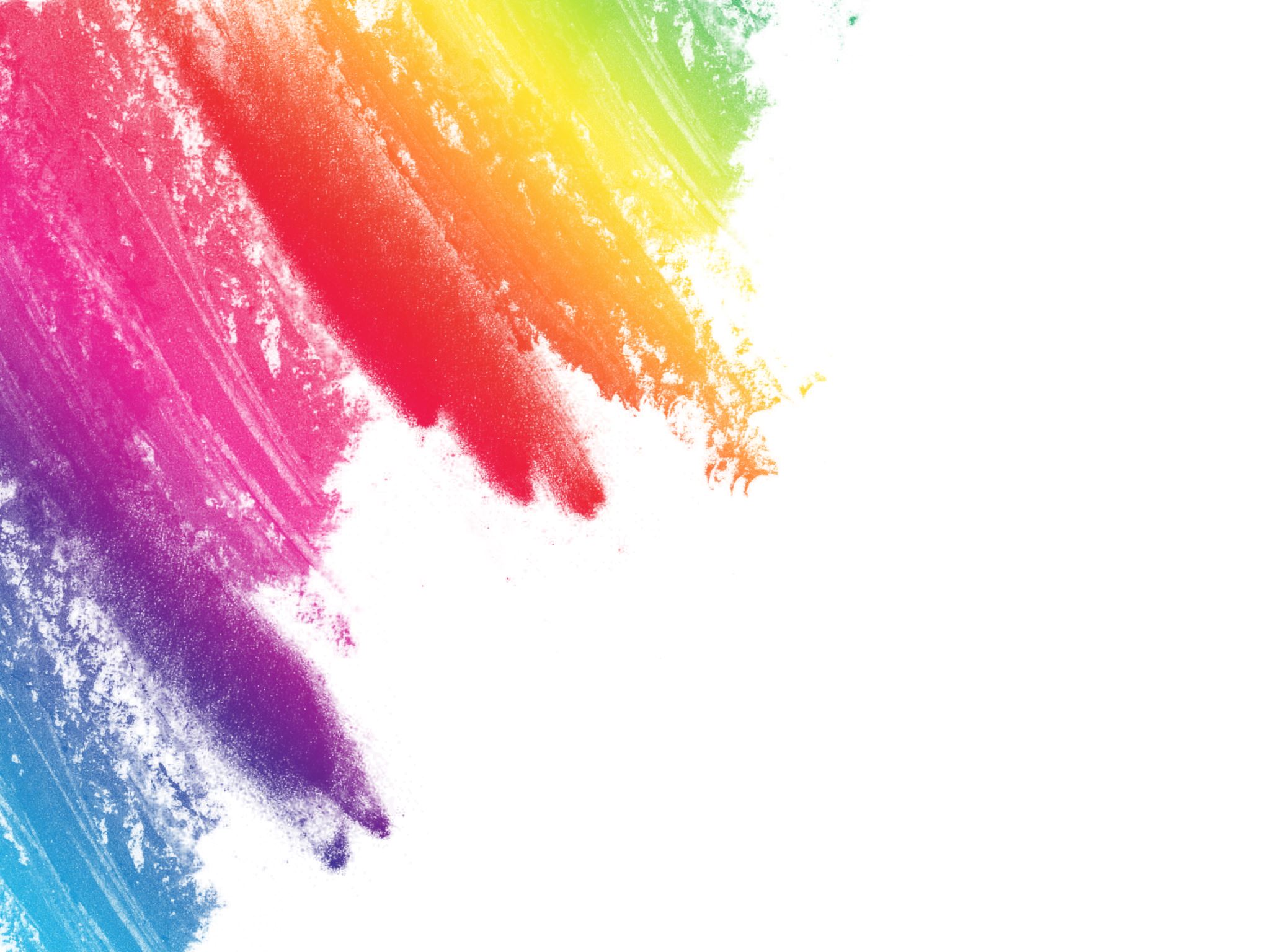 Baby Boomers
Born 1946-64
Work-life integrationFor Baby Boomers, work-life integration (also known as work-life balance) may mean something different than it does for other generations. Here are some tips for Baby Boomers looking to achieve work-life integration:Set boundariesPrioritize self-carePlan for retirementSeek flexibility
TechnologyWhile Baby Boomers may not have grown up with the same level of technology as later generations, there are still many ways in which they can benefit from technology. Here are some examples:Staying connectedManaging financesAccessing healthcareEngaging with media
Continuous LearningContinuous learning is important for people of all ages, including Baby Boomers. Here are some tips for Baby Boomers looking to engage in lifelong learning:Identify areas of interestExplore educational opportunitiesJoin a learning communityAttend conferences and eventsRead and listen to podcasts
Feedback and RecognitionBaby boomers are generation that has had a significant impact on the work forceand society as a wholePersonalized FeedbackFormal recognitionRespectful communicationLoyalty
TEAM INTERACTIONThey have experience in working teams and understand the importance of effective team interactions.TEAM INTERACTIONThey have a lot of experience in working as a team and understand the importance of a effective team interaction.Face-to-face communicationValue team collaborationThey value respect and considerationDiversity and perspective.
THANK YOU FOR 
YOUR ATTENTION